A+
Control Panel
Common to all Windows versions
Configuration applets for Windows subsystems and some third party devices or services
Category view versus “classic” all items view
Computer / This PC System Properties
Charms
Introduced with Windows 8 to provide touch-friendly configuration of system settings
Search
Share
Start
Devices
Settings (PC Settings)
User Account Control (UAC)
Introduced in Windows Vista
Prompts use of administrative privileges to modify the system (such as installing a device driver or software application)
UAC Secure Desktop
Enabled and disabled via msconfig or User Accounts
Windows 7 and 8 versions progressively less intrusive
Allows custom notification levels
Administrative Tools
Default Microsoft Management Consoles
Microsoft Management Console (MMC)
Snap-ins
Component Services 
Computer Management 
Data Sources 
Event Viewer 
Local Security Policy 
Print Management 
Reliability and Performance Monitoring 
Services
Customizing MMCs
Command Prompt
Running commands from the GUI
Instant Search
Run dialog
Command interpreter
cmd
Run as administrator (Ctrl+Shift+Enter)
Command, switch, argument syntax
Interactive mode commands
Getting Help
Text Editors
Plain text versus binary format files
notepad.exe
Other text editors are available...
Batch Files, Scripts, and PowerShell
Batch file – sequence of commands with some rudimentary variable support
Script – can use programming logic
PowerShell – dedicated to Windows configuration and automation with built-in cmdlets
File Explorer and System Paths
Windows 8 System Paths
Windows Vista System Paths
Local Drives
System Files and Folders
Windows and System32
Program Files and Program Files (x86)
Users
All versions have different profile structures and naming conventions
Libraries in Windows 7
Boot files
Pagefile.sys
Hiberfil.sys
System variables
Shut Down
Shut down (/s) - close all open programs (the user should save changes in any open files first) and services before powering off the computer
Standby / Sleep - save the current session to memory and put the computer into a minimal power state
Hibernate (/h) - save the current session to disk before powering off the computer
Log off (/l) - close all open programs (the user should save changes in any open files first) and services started under the user account but leave the computer running
Switch user - log on to another user account, leaving programs and files under the current account open
Lock - secure the desktop with a password while leaving programs running
Restart (/r) - close all open programs (the user should save changes in any open files first) and services before powering off the computer and starting it again immediately (a soft reset)
Windows Registry
Subkeys and Values
Subkeys
Value entries
Data types
Binary
DWORD
String (SZ)
Expandable string (EXPAND_SZ)
Multiple string (MULTI_SZ)
Registry Database Files
Editing the Registry
regedit
Exporting and importing
File > Import / Export
Registration (.reg) format
Plain text
Edit in notepad
Does not overwrite additions
Hive format (.dat or .hiv)
Binary data
Overwrites the key
Storage
Disk Partitions
Low-level format
Tracks and sectors
Partitioning
Logically separate storage areas on a hard disk
Master Boot Record versus GUI (Globally Unique Identifier) Partition Table (GPT) style partitions
Partitions versus volumes
MBR versus GPT
MBR-style partitioning
Up to 4 primary partitions allowed
Active partition
Extended partition / logical drives
System and boot partition
GPT-style partitioning
Convert blank disk to GPT-style
Used when installing 64-bit Windows to UEFI-based PC
Removes practical limits on number and size of partitions
Protective MBR
File Systems
High-level format
NTFS (New Technology File System)
File Allocation Table (FAT)
Clusters
512 byte sectors
Clusters / allocation units of 2, 4, or 8 sectors
Small clusters maximize use of disk capacity
Larger clusters can improve read / write times, especially with large files
NTFS (New Technology File System)
Vista/7 must be installed to an NTFS partition
64-bit addressing
Features
Recovery
Security (Discretionary Access Control, Encryption, Quotas)
Compression
Indexing
Dynamic Disks
Other File Systems
FAT/FAT32 (File Allocation Table)
16-bit and 32-bit addressing
FAT max 4 GB
FAT32 max 32 GB
Supported by most OS
exFAT (FAT64)
Primarily designed for high capacity removable storage
Not well-supported outside Windows though
CDFS / UDF (Universal Disk Format)
Used for recordable and rewritable optical media
Disk Management Tool
Initialize Disk
New disk must be initialized before Disk Manager can access it
For a blank disk, choose between MBR and GPT partition styles
Configuring a Partition
Alt-click in unpartitioned space to create new partition
Choose size, drive letter, and file system
Splitting and Extending Partitions
Adding Arrays (Dynamic Storage)
Allows volumes to span multiple fixed disks
Not supported by Starter or Home editions
Vista supports spanned or striped volumes (NO fault tolerance)
Windows 7 allows mirroring (RAID 1)
Windows 8 allows striping with parity (RAID 5)
Managing a Mirrored Array
Break mirror
Leave volume intact on both disks
Remove mirror
Delete the mirrored volume from one disk
Converting back to basic disk
Storage Spaces
Windows 8 feature allowing multiple storage devices to work as a storage pool
Not restricted to fixed disks
Not restricted by edition
Allows mirroring or parity-based redundancy
Drive Status
Disks
Online
Not Initialized
Unreadable
Foreign
Offline / Missing
Volumes / partitions 
Healthy
Failed / Unknown
Regenerating (RAID 5)
Resynching (RAID 1)
Formatting
diskpart
format
Mount Points
Access a volume via the file system of another volume
File system of host volume must be NTFS
Volume must be hosted in an empty folder
Disk Images
Virtual Hard Disk (vhd / vhdx)
Used as disk format by Hyper-V virtualization software
Can be mounted directly by host in Windows 7 / Windows 8
ISO
Image in CD (ISO 9660) or DVD (ISO 13346) format
Can be mounted in File Explorer directly in Windows 8
Use third-party software to create (or Microsoft Deployment Tools / oscdimg)
File Management
File Explorer
Previously “Windows Explorer” or just “Explorer”
explorer.exe
Browse File System Hierarchy
System objects
Disks
Folders
Files
Navigation pane
Libraries
Windows 7
Libraries the main means of accessing user data folders
Library can contain more than one folder
Folders can be from more than one drive / disk
Default save location
Windows 8
Hides library feature, preferring OneDrive
Libraries can be re-enabled though
Folder Options
Control Panel applet governing Explorer
General tab
Layout options
View tab
Hide extensions
Show hidden files
Hide protected OS files
Search tab
OneDrive
Microsoft cloud storage platform
Integrated with Windows 8 when using Microsoft account
Set as default save location (rather than local file system)
Sync app available for Windows 7 and other OS
Also manage via browser
Directories and the Command Prompt
Changing drives and directories
C: 
cd
cd\
cd..
dir
Wildcards
File Management
move / copy - for simple operations
xcopy – preserves directory structure
robocopy – replacement for xcopy
ren
del
md
rd
expand
Software management
Managing Software
Local desktop applications
Program Files
Registry configuration information
Dynamic Link Libraries (DLL)
Windows Installer
64-bit Windows and 32-bit applications
Programs and Features
Windows Features
Optional components that can be enabled or disabled
Default Programs
Compatibility Mode
Support for applications written for earlier Windows versions
Configure the environment expected by the program
Disable features not supported by program
Display settings (color and resolution)
Standard user privileges
Windows 7 XP Mode
Windows Store
Windows app / Windows Store app / Universal / Modern / Metro app
Compatible with mobile touchscreen devices as well as PCs
Apps managed by Windows Store not Programs and Features
Store access mediated by Microsoft account
Managing Services
Start and stop services
Configure services
Startup type
Credentials
Dependencies
Component services
Data sources (Open Database Connectivity [ODBC] drivers)
msconfig – General Tab
msconfig – Boot Tab
msconfig – Services Tab
msconfig – Startup Tab
msconfig – Tools Tab
Task Manager – Applications Tab
Taskmgr / Taskbar shortcut menu / Ctrl+Shift+Esc
View main window application status
Task Manager – Processes Tab
View and control foreground and background processes
Change priority
View file location and link to service
tasklist
taskkill
Task Manager – Services Tab
Another way to start and stop services
Match processes to services
Task Manager – Performance Tab
CPU usage
Memory
Physical Memory 
Kernel Memory 
System summary 
Handles, threads, and processes
System uptime
Commit charge
Networking tab
Task Manager – Users Tab
Force disconnect or log off
Send notifications
Windows 8 Task Manager (1)
Windows 8 Task Manager (2)
Windows 8 Task Manager (3)
DiskPart
"list disk"
 Lists all disks installed in the system. 
"select disk disk_number" 
Specifies which disk in the system you want to manage.
"online disk"
 (Optional) Brings the selected disk online if it is currently offline.
"Clean" 
(Optional) Removes all existing partitions and volumes from the selected hard disk drive. This operation cannot be undone. All of the data on the disk will be deleted. Before you run this command, back up anything on the disk that you want to keep.
"convert mbr" "convert gpt" 
Initializes the selected hard disk and configures it to use the specified partitioning format (MBR or GPT). The convert command can also be used to convert a basic disk to a dynamic disk (or vice versa).
"create partition primary size=size" 
Creates a new partition on the selected disk. Use the size=size option with this command to specify a size (in MB) for the partition. If this option is omitted, then all of the unallocated space on the selected disk will be assigned to the new partition. 
"list part" 
Lists all partitions on the specified disk. 
"select part partition=number" 
Selects a specific partition on the selected disk.
DiskPart
"format"
 Formats the selected partition with a file system. Use the following options with this command:
fs=file_system specifies the file system the partition should be formatted with. You can specify FAT, FAT32, exFAT, NTFS, ReFS, or UDF.
label="label" assigns the specified label to the new volume. 
quick performs a quick format. 
compress compresses the new volume.
"assign letter drive_letter" 
Assigns a drive letter to the selected partition.
"list volume" 
Lists all volumes on all hard disks in the system. 
"add disk=disk_number" 
Adds a mirror to an existing simple volume using the specified disk.
"extend" 
Adds space to an existing volume. Use the following options with this command: 
size=size specifies the amount of space (in MB) to add to the selected volume.
 disk=disk_number specifies which disk to extend the volume to. 
"expand" 
Increases the maximum size of a virtual disk
PowerShell volume management
"Get-Disk"
 Lists all disks installed in the system. This cmdlet is used to identify the number assigned to the disk that you want to manage.
"Clear-Disk disk_number – RemoveData"
 (Optional) Removes all existing partitions and volumes from the specified hard disk drive. This operation cannot be undone. All of the data on the disk will be deleted. Before you run this command, back up anything on the disk that you want to keep.
"Initialize-Disk disk_number" 
Initializes the specified disk. If no parameters are included with this command, it will configure the disk to use the GPT partition format. If you wish to use the MBR partition format, use the -PartitionStyle MBR option with this command.
"New-Partition"
 Creates a new partition on the disk. Use the following options with this cmdlet: 
-DiskNumber disk_number specifies the disk to create the partition on.
-UseMaximumSize specifies that the partition use all of the unallocated space on the drive. 
-Size size specifies a custom size for the partition. Specify a value in bytes, KB, MB, GB, or TB. 
-AssignDriveLetter assigns the next available drive letter to the new partition.
"Get-Partition -DiskNumber disk_number" 
Lists all partitions on the specified disk.
PowerShell volume management
"Format-Volume" 
Formats a partition with a file system. Use the following options with this cmdlet: 
-DriveLetter drive_letter specifies which partition to format. 
-FileSystem file_system specifies the file system the partition should be formatted with. You can specify NTFS, ReFS, exFAT, FAT32, or FAT. 
-FileSystemLabel "label" assigns the specified label to the new volume. 
"Get-Volume -DriveLetter drive_letter" 
Lists all volumes on the specified disk. 
"Set-Volume -DriveLetter drive_letter - NewFileSystemLabel "label" 
Assigns a label to a volume.
Section 2
Managing devices
Plug-and-Play
Add Hardware Wizard
Devices and Printers
Print Management
Windows Memory Diagnostics
Device Manager
Updating and Troubleshooting a Device
Unknown devices Device Manager
Run Windows Update to check for updated drivers
Check vendor website for updated driver
Open device properties to run the update
Rollback driver feature
Removing devices
Safely Remove Hardware
Uninstall versus disable
DirectX Diagnostic Tool
Display Resolution
Screen resolution
Usually best set to native resolution of TFT
Different resolution from native will make display “fuzzy”
Multiple displays
Arrange properly in panel 
Use Identify button to show indicator on screen
Set desktop to extend or duplicate
Dots Per Inch (DPI)
Make objects larger on a high resolution display
Some software does not support high DPI scaling and will look “fuzzy”
Multi-monitor Taskbars
Windows Vista / 7 only shows taskbar on primary monitor
Windows 8 allows multi-monitor taskbars, configured via Taskbar Properties
Show taskbar buttons on 
Buttons on other taskbars
Other Display Settings
Color depth and refresh rate
Usually no need to adjust with TFT
Can set color depth for legacy applications via Compatibility tab
Screen saver
Protect from “burn-in”
Password-protect workstation
Tablet PC Settings
Calibrate display
Input options
Pen and Touch applet
Sound Settings
Configure playback (speaker) and recording device (microphone) levels
Configure sound “events”
Volume controls and mixer
Power Options
Advanced Configuration and Power Interface (ACPI)
Standby / Suspend to RAM (ACPI modes S1 - S3) - cuts power to most devices (for example, the CPU, monitor, disk drives, and peripherals) but maintains power to the memory
Hibernate / Suspend to Disk (ACPI mode S4) - saves any data in memory (open files) to disk (as hiberfil.sys in the root of the boot volume) then turns the computer off
Windows sleep and hybrid sleep
A laptop goes into the standby state as normal; if running on battery power, it will switch from standby to hibernate before the battery runs down
A desktop creates a hibernation file then goes into the standby state (this is referred to as hybrid sleep mode)
Windows 8 Connected Standby or InstantGo, maintaining network connectivity without consuming too much energy
Configuring Power Options
Power plans allow fine-grained control over settings
Configure Start menu power button
Custom power plans and advanced settings
Performance
System Information
Press + R and a search box will appear. Type "msinfo32.exe"
Performance Information and Tools
Performance Monitor
Monitoring Counters
Object
Counter
Instance
Interval
Key Performance Indicators
Processor
% Processor Time
% Privileged Time
% User Time
Physical Disk
% Disk Time
Average Disk Queue Length
Memory
Available Bytes
Pages/sec
Paging File
% Usage
Logging Performance
Data Collector Set
Counter logs collect statistics about resources, such as memory, disk, and CPU
Trace logs can collect statistics about services and events, providing you with detailed reports about resource behavior
Performance Monitor Reports folder
Resource Monitor
Reliability Monitor
Advanced System Properties
Performance
Visual options
Processor scheduling
Memory
Paging
User profiles
Visual and Processor Options
Virtual Memory
Use disk space to supplement RAM
System managed sizing
For best performance, configure pagefile on each physical disk
Consider using fixed size pagefile to reduce fragmentation
SuperFetch and ReadyBoost
SuperFetch
Memory manager
Pre-caches frequently used programs in memory to load them more quickly
ReadyBoost
Use flash drives to supplement system memory
Caches startup files and other frequently accessed data
Troubleshooting
Troubleshooting Models
General troubleshooting skills and mindset
Purpose of troubleshooting
Causes
Symptoms
Consequences
Consider business goals first
Problem management
Identification
Prioritization
Ownership
Authority to make changes
CompTIA A+ Troubleshooting Model
Identify the problem:
Question user and identify user changes to computer
Perform backups before making changes
Establish a theory of probable cause (question the obvious / research symptoms)
Test the theory to determine cause:
Once theory is confirmed determine next steps to resolve problem
If theory is not confirmed, re-establish new theory or escalate
Establish a plan of action to resolve the problem and implement the solution
Verify full system functionality and if applicable implement preventive measures
Document findings, actions and outcomes
Approaching Troubleshooting
Calm
Do not assume
Assess costs
Know when to give up (or get help)
Troubleshooting Procedures
Work methodically
Cause and effect
Decision making
Preparation
Protecting data
Identify the Problem
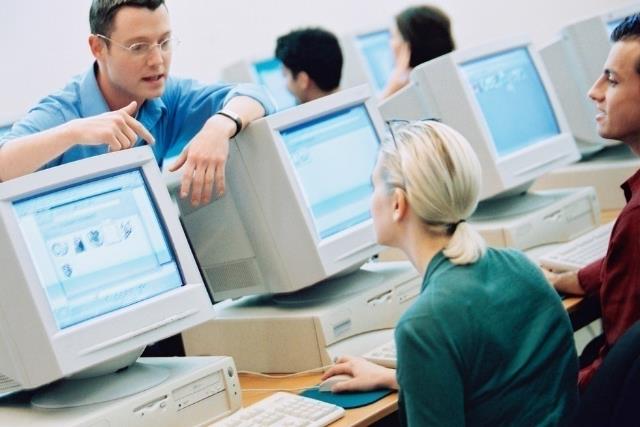 Analyze the system and environment
Logs / change documentation
Check with other technicians
Question the user
Open questions invite explanations
Closed questions invite Yes/No/Fixed answers
1. Identify the problem
Question user and identify user changes to computer
Perform backups before making changes
Establish and Test Theory
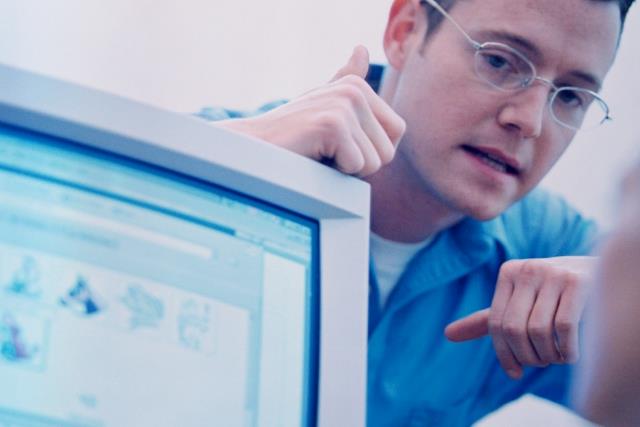 Categorize
Simplify
“Bringing it Back to Base”
Known good
Escalation
2. Establish a theory of probable cause (question the obvious / research)
3. Test the theory to determine cause:
Once theory is confirmed determine next steps to resolve problem
If theory is not confirmed, re-establish new theory or escalate
Establish a Plan of Action
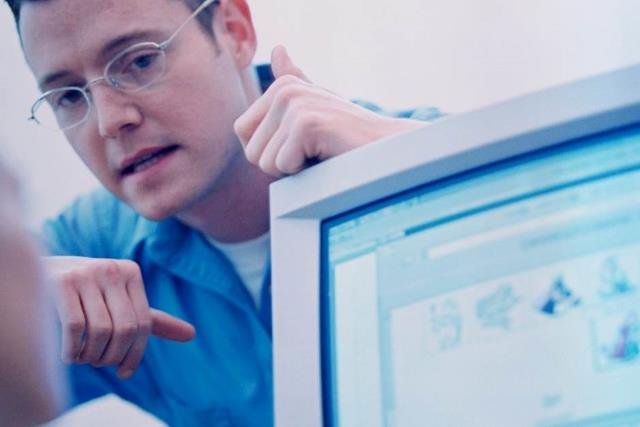 Repair
Replace
Ignore
4. Establish a plan of action to resolve the problem and implement the solution
Verify System Functionality
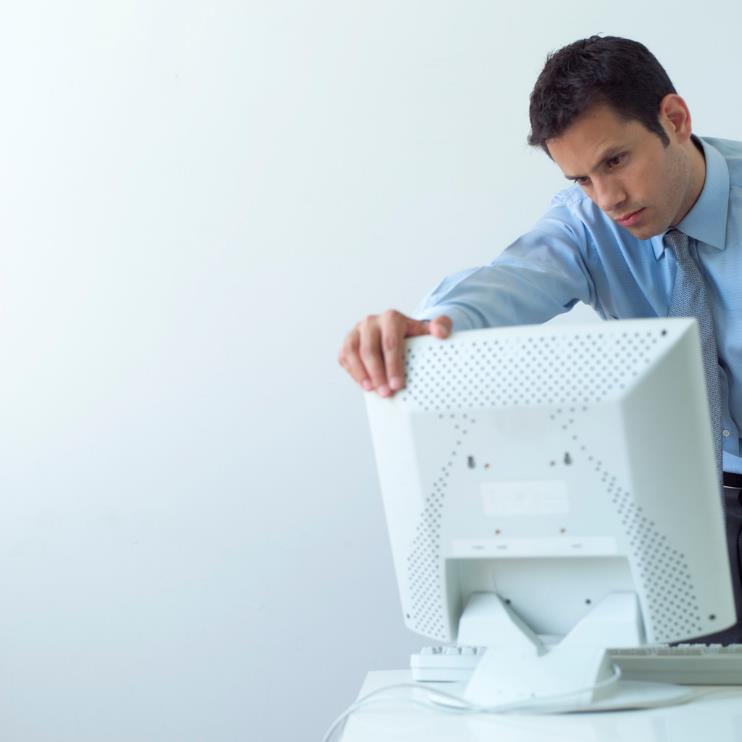 Consider impact on overall system functionality
Test that the problem is fixed AND that the system functions normally
Identify preventive measures that will prevent the problem from reoccurring
5. Verify full system functionality and if applicable implement preventive measures
Document Findings, Actions, and Outcomes
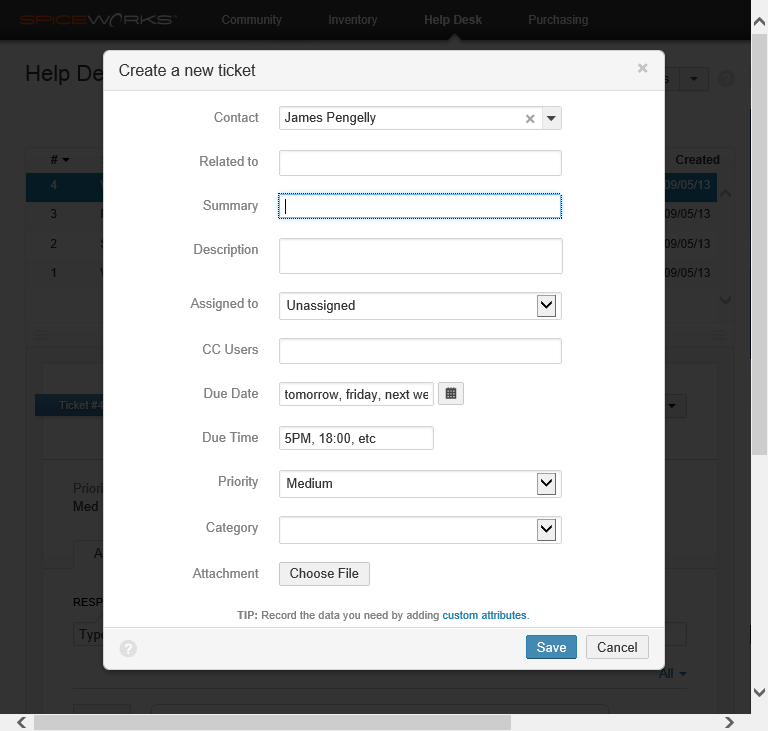 6. Document findings, actions and outcomes
Event Viewer
Log Files and Event Types
Logs
System
Application
Security
Event types
Information
Warning
Error
Audit
Windows Troubleshooting Tools
Error reporting submits crash debug information
Problem Reports and Solutions / Action Center tracks potential solutions to crashes
Troubleshooting Applet
Troubleshooting Windows Errors
Slow system performance
Device fails to start
Service fails to start
Missing DLL messages
Multiple Monitor Issues
Troubleshooting Application Errors
File fails to open
Compatibility error
Uninstall / reinstall / repair
Windows Memory Diagnostic Tool (WMDT)
The Windows Memory Diagnostic Tool (WMDT) looks for symptoms of defective memory. WMDT works with the Microsoft Online Crash Analysis System to monitor systems for defective memory issues. The system attempts to determine if a program crash is the result of defective memory hardware or if it is application related. If the physical memory is a problem.

Marks the defective area of memory and prevents it from being used, allowing the operating system to start successfully and avoid application failures.
Asks the user if they want to run a complete memory scan.
Requires a reboot for a complete memory scan.
Displays the results of the scan once the reboot is complete
WMDT
In Windows 10, you can launch the WMDT utility from Administrative Tools in the Control Panel. In order to use this option, the system must be booted and running.
If you experience system crashes, the Microsoft Online Crash Analysis System may prompt you to run WMDT.
After WMDT has run its diagnostics, the system automatically reboots into Windows and provides a detailed report on the findings. The findings are also recorded in the event logs.
You can try this in the VM!
Users
User Accounts
User account controls access to computer
User can be required to authenticate with credentials (such as user name and password)
Account can be assigned privileges to access files and system configuration settings
Each account associated with a profile containing per-user settings and user data folders and files
Local and domain user accounts
Security Accounts Manager (SAM)
Active Directory
Default Local Accounts
Administrator
Default member of the administrators group
“Administrator” name not used
Administrative user is configured during setup
Guest
Limited rights
Usually disabled
Group Accounts
Simplify allocation of privileges
Built-in local groups for home editions
Limited / standard user
Computer administrator
Built-in local groups for professional editions
Administrators
Users
Guests
Power Users
System groups
User Accounts Applet
Microsoft Accounts
Local Users and Groups
Configuring User Accounts
User name
Full name
Description
Password
User must change password
Cannot change password
Never expires
Disabled
Operations
Rename
Set password
Disable
Delete
Windows Installation
Windows Installation Overview
Upgrade - means installing on top of an existing version of Windows, retaining applications, user settings, and data files
Clean install - means installing to a new computer or completely replacing the software on an old one
Install steps
Check hardware compatibility 
Select an installation method
Back up any existing user data or settings
Prepare the hard disk and copy setup files to the target
Configure installation options
Verify installation
Hardware Compatibility
System requirements
Device compatibility
Windows Logo'd Product List (LPL) catalog
Previously the Hardware Compatibility List (HCL)
Software compatibility
Upgrade Advisor
Backing up Data and Settings
Backup before clean install to migrate data
Windows Backup / Easy Transfer / User State Migration Tool
Install new OS to target drive
Reinstall software applications
Restore data files from backup
Backup before in-place upgrade – disaster recovery
Installation Boot Methods (1)
Boot from CD / DVD
USB
If present as boot option in system firmware
Easier to build slipstreamed setup media
Network-based / PXE (Preboot eXecution Environment)
Set up network boot method
Boot disk
PXE adapter card and RIS server
Set up source server
I386 folder contains installation files
Image-based installation files
Answer files for unattended setup
Run setup program
Installation Boot Methods (2)
Image deployment
Clone of existing installation
Perform unattended installation using answer files to configure setup options
Factory recovery partition
Boot from OEM CD or to recovery partition to restore computer to factory state
Partition is usually hidden from browsing
Repair install
Multiboot
Configure separate partitions for each OS
Compatible file system for system partition
Install earlier OS before later one
Consider using a virtualization solution instead!
Preparing the Hard Disk
Determine disk layout
One OS per partition
Boot partition needs room for growth (software applications, log files, etc)
Data partition?
Recovery partition?
Create hardware RAID volume?
SSD or hybrid drive?
Loading Disk Drivers
Formatting the Disk
Installing to a new disk (or overwriting existing partitions) creates appropriate system and boot partitions by default
BIOS / MBR uses a “System Reserved” partition, formatted with NTFS (would need to change to FAT for multiboot)
UEFI Firmware and Secure Boot
UEFI / GPT uses an EFI System Partition, formatted with FAT
Secure boot
Configured with trusted OS certificates
Windows Vista / Windows 7 will not be recognized
Can disable secure boot and still use UEFI boot mode
Boot mode
UEFI will support booting in legacy BIOS / Compatibility Support Module (CSM)
32-bit Windows editions cannot use EFI boot
Windows 7 Attended Install
Boot from product disc and choose language and input options
Accept End User License Agreement (EULA)
Choose install type (Upgrade or Custom)
If custom, use disk setup tool
Windows 7 Setup – Account Names
Windows 7 Setup - Password
Windows 7 Setup – Product Key
Windows 7 Setup – Automatic Updates
Windows 7 Setup – Date and Time
Windows 7 Setup – Network Location
Windows 8 Attended Install
Boot from product disc and choose language and input options
Enter product key
Accept End User License Agreement (EULA)
Choose install type (Upgrade or Custom)
If custom, use disk setup tool
Window 8 Setup - Personalize
Window 8 Setup - Settings
Window 8 Setup – User Account
Use or create a Microsoft account (formerly “Live sign in”)
Requires Internet access
2-step verification
Set up OneDrive
Use a local account
Post-installation Tasks
Check Device Manager for unknown devices
Check setup log files and verify no critical errors in System and Application logs
Use Programs and Features to install software applications
Optionally, restore user data / create user accounts
Update system documentation
Deploying Windows (1)
Deployment to large number of workstations
Configure unattended installations
Often network-based boot to obtain image and answer file
Windows System Image Manager
Assessment and Deployment Kit (ADK) / Windows Automated Installation Kit (WAIK)
Deploying Windows (2)
Drive cloning and sysprep
Redetect hardware
Reset SID (Security ID)
Windows Deployment Services
WDS
Create a new Virtual switch and set it as a private network.
Create a VM and make sure that you select Legacy adapter as a networking adapter on your new private network you created before you start it. 
Install Windows server 2012 GUI
Give you windows server a static IPv4 address of
IP: 10.0.0.100
Subnet: 255.0.0.0
Default Gateway: 10.0.0.1
Set preferred DNS: 10.0.0.100
WDS
Go to roles and feature's on your server dashboard and install 
Active Directory Domain Services.
Create a new forest: (WDS.com) for example
Go through the steps and make sure it installs. 

Go to roles and features again and this time install DNS
Make sure that you DNS is running and has no warnings on the server dashboard
WDS
Now add DHCP
Go into the DHCP configuration and right click the server and click Authorize
Make sure that IPV4 and IPV6 have a green arrow before proceeding
Right click the IPV4 server.
Click add new scope
Give your scope a name
Set you scope ranges to the following
Start IP address: 10.0.0.225
End IP address: 10.0.0.250
Length: 8
Subnet mask: 255.0.0.0
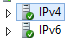 WDS
Now add exclusions to your DHCP (This is where you can put addresses for servers etc. to not be disturbed)
Start IP address: 10.0.0.225
End IP address: 10.0.0.230
On the next DHCP option click to add your router now and set the address to that of your router.
The next option page make sure that your parent domain and IP address is set
Click Yes on the next page and you're done!
WDS
Now we should have the following done.
Promoted the server to a domain
Added DNS
Added and set up DHCP
WDS
Your dashboard should look similar to this.
WDS
Go to role and features and add Windows Deployment services to the server.
After installing WDS go to the management and right click the server and click configure server
Click Integrated with Active Directory
Make sure the proxy DHCP options are both ticked
The next stage is to tick to respond to all client computers.
Then click Next and Finish.
WDS
Create a Image group
Add in the image.wim
Add in the boot.wim
These are found in My PC section as the ISO is mounted. Go in to the folder and selected resources and you should see the Boot and Image file.

Create a new VM with network boot and make sure its on the same adapter and it should prompt to press F12 for network boot. 
If you do not get the F12 appear check your network adapter
Troubleshooting Boot Problems
BIOS and UEFI
System firmware
BIOS (Basic Input / Output System) 
UEFI (Unified Extensible Firmware Interface)
UEFI boot options
Legacy BIOS mode / Compatibility Support Module (CSM)
Secure Boot
Accessing setup program
Boot Process
Power On Self Test (POST)
UEFI
Read the GUID Partition Table (GPT) on boot device
GPT identifies EFI System Partition
Boot manager (bootmgfw.efi) loaded and scans Boot Configuration Data (BCD)
Pass control to boot loader (winload.efi) in the system root of the boot partition
BIOS
Locate Master Boot Record on boot device
MBR passes location of boot sector or Volume Boot Record (VBR) – the “System Reserved” partition by default
Boot manager (bootmgr.exe) loaded and scans Boot Configuration Data (BCD)
Pass control to boot loader (winload.exe) in the system root of the boot partition
Kernel, HAL, and boot drivers loaded
Kernel initialized and processes started – winlogon waits for user to authenticate
Troubleshooting Boot Issues
Failure to Boot / Invalid Boot Disk
Check boot device selection / priority
Check for physical issues with disk
Operating System Not Found / Missing OS
Check disk file system
Use bootrec, diskpart, or automated repair tools to investigate / repair
Missing Boot Configuration Data
Check disk file system
Use bcdedit, bootrec, or automated repair tools to investigate / repair
NTLDR Missing / winload Missing
Check disk file system
Use bcdedit, bootrec, or automated repair tools to investigate / repair
Improper Shutdown
Windows Error Recovery
Consider cause...
Power failure?
Recent device / software install?
autochk runs to check disk and file system
Graphical interface fails to load
Try Safe Mode
Verify graphics adapter driver
Check boot configuration
Bluescreens
Blue Screen (of Death or BSoD) 
Use Last Known Good or System Restore
Remove a recently added hardware device or uninstall a recently installed program
Check seating of hardware components and cables
Run hardware diagnostics, chkdsk, and scan for malware
Make a note of the stop error code and search the Microsoft Knowledge Base 
Disable automatic restarts
Shutdown with no error – hardware problem
Configuring System Protection
Roll back from system configuration changes
Does not change data files
Configure via System Properties
Creating restore points
Using System Restore
System File Checker
Advanced Boot Options Menu
Windows Vista / 7
Press F8 during startup
msconfig
Windows 8
Shift+click Restart
msconfig
Disable fast startup
Boot from product disc
Can also use Shift+click Restart to open UEFI system setup
Safe Mode
System boots with minimal drivers and services
Also used to remove malware
Safe Mode with Networking - includes drivers and services required to access the network
Safe Mode with Command Prompt - runs the cmd shell rather than Explorer
Other Advanced Options
Last Known Good Configuration
Enable Boot Logging
Enable low resolution video (640x480)
Debugging Mode
Disable automatic restart on system failure
Disable Driver Signature Enforcement
Repair Your Computer
WinRE and Repair Discs for Windows 7
Windows Recovery Environment (WinRE)
Product disc
Recovery partition
System Repair Disc
Startup repair
System Restore
System Image Recovery
Memory diagnostic
Command prompt
WinRE and Repair Discs for Windows 8
Recovery Media Creator
Product disc
Shift+Restart
PC Settings > Update and recovery > Recovery > Restart now
System Repair Disc
Troubleshoot > Advanced Options
System Repair
Resort to backup option if other methods do not work (and you have a backup)
Making recovery images
In Windows Vista, open Backup and Restore then click the Back up computer button
In Windows 7, open Backup and Restore then click the Create a system image link in the tasks pane
In Windows 8, open File History and select System Image Backup from the tasks pane
Use WinRE to start the restore process
Reinstalling Windows
Reinstall over top of existing installation
Option of last resort...
Windows 8
Refresh PC
Reset PC
Maintenance and Backup
Disk Maintenance Utilities
Fragmentation
Files are saved using the nearest available cluster
Over time, as files grow they become defragmented, reducing read performance
Capacity
Capacity can reduce over time, often quite quickly
If the system disk has less than 20% free space, performance can be impaired
When space drops below 200 MB, a Low Disk Space warning is generated
Damage
The platters of the disk are easy to damage
If the disk does not recognize that a sector is damaged, files can become corrupted
Check Disk (chkdsk)
Checks the integrity of disks and can repair any problems detected
No option selected
Runs in Read-Only mode
Automatically fix file system errors
File system errors are caused by crashes, power loss, etc
At a command line, use chkdsk volume:/f, where volume is the drive letter
Scan for and attempt recovery of bad sectors
Damage to the actual drive
You are prompted to save any recoverable data, which is copied to the root directory as filennnn.chk files
At a command line, use chkdsk volume:/r, where volume is the drive letter
Disk Defragmenter (defrag)
Defragmenter reorganizes a drive to store information relating to each file in contiguous sectors of the disk
Requires 15%+ free space to run efficiently
Disable utilities that may lock files (A-V, etc)
Can be run at the command line (defrag)
Disk Cleanup (cleanmgr)
Cleans out temporary files of different kinds
Task Scheduler
Set tasks to run at a particular time or in response to a trigger event
Task properties include path to command or script and user account with privileges to run it
Patch Management
File containing replacement system or application code
Service Packs
Product support lifecycle
Mainstream support
Extended support
Update policy
Patch Tuesday
Apply all updates?
Test all updates before applying?
Windows Update
Other Updates
Application updates
Updating anti-virus software
Virus definitions / patterns
Scan engine 
Driver updates
Windows Update
Vendor support site
Firmware upgrades
PC firmware
Adapter firmware
Appliances (network devices and printers)
Windows Vista Backup and Restore
Windows 7 Backup and Restore
Windows 8 File History
Restoring Data and Verifying Backups
Compatibility 
Error detection 
Configuration 
Test restore / redirect
Shadow Copy
Volume Snapshot Service (VSS)
Underpins backup and System Restore
File and folder Previous Versions tab allows rollbacks
Restoring User Profiles
User State Migration Tool (USMT)
Windows Easy Transfer
CMD
What should you run? You have a computer that has a dual-boot configuration. Windows 10 Enterprise is installed on the local disk. Windows 10 Pro is installed in a VHDX file named Disk1.vhdx. Both of the installations are 64-bit versions.You start the computer to Windows 10 Enterprise.You need to ensure that you can install an unsigned driver to Windows 10 Pro when the computer starts in Windows 10 Pro.
What should you run?
A. Add-WindowsImage
B. bcdboot.exe
C. bcdedit.exe
D. bootcfg.exe
E. bootim.exe
F. bootsect.exe
G. diskpart.exe
H. Expand-WindowsImage
CMD
From the question we can see that it will not be Add-Windows Image.
We can also deduce that expand-WindowsImage is not relevant in this scenario. 
Then we are left with a bunch of .exe cmd lines.
Try each of these. What ones definitely are not suitable for this scenario?
bcdboot.exe
bcdedit.exe
bootcfg.exe
bootim.exe
bootsect.exe
diskpart.exe
CMD
We know that these are not relevant. You need to ensure that you can install an unsigned driver to Windows 10 Pro when the computer starts in Windows 10 Pro.
None of these can be used to install an unsigned driver. 
bootcfg.exe
bootim.exe
Bootsect.exe
Diskpart.exe
Bcdboot.exe

So what are we left with?
CMD
The Answer is?
Bcdedit.exe

Why though?
It is because the rest of the options are more to do with boot paths and disk partitions.
Bcdedit.exe allows you to edit the boot configuration data. Not just where to boot windows from.
If we run this cmd “bootim.exe”
Click troubleshoot
Click Advanced
Then Startup settings.
You can see that this allows us to disable driver signature. Bcdedit.exe. Allows us to edit this without needing a GUI!
CMD
Your network contains a single Active Directory domain that has a Key ManagementService (KMS) host.You deploy Windows 10 to several laptops.You need to ensure that Windows 10 is activated on the laptops immediately.Which command should you run?
A. ospp.vbs/act
B. slmgr.vbs/dli
C. slmgr.vbs/ato
D. ospp.vbs/dstatus


Try each one in CMD
Windows PowerShell
We have PowerShell and PowerShell ISE
ISE is integrated scripting environment. Used for developing your own PowerShell scripts that be saved and ran once to complete a whole host of commands. 

There are over 2,000 commands in PowerShell and over 25% of them use the word “Get”
“Get” retrieves information.

You can use the same commands from CMD
PowerShell
Run These!
Ipconfig
Ipconfig /all
Ipconfig /all >ipconfig.txt
notepad ipconfig.txt

After the “>” we can specify the name of the file we are creating. So instead of “Ipconfig.txt” we can have “IP.txt”
notepad ipconfig.txt
just opens the file we just created! 
Again the ipconfig bit is the file name.
PowerShell
We can run multiple commands in PowerShell. 
Lets start with Ipconfig again.
The “>” signifies a redirection, the output after is the result. Example “>hellowolrd.txt”
Try this!

ipconfig /all >tshoot.txt

If you want to get the last command you wrote out, press the “UP” arrow on your keyboard.
We can do multiple commands by adding a semicolon “;” to separate a command from other commands.
PowerShell
Lets continue with Ipconfig.

ipconfig /all > tshoot.txt; route print  >>tshoot.txt

The “>>” is to append (add (something) to the end of a written document.) the output.

What does your document look like now?

How can we open it via a PowerShell command?
PowerShell
Lets continue to add commands to out ipconfig.

“ipconfig /all >tshoot.txt; route print >>tshoot.txt; hostname >>tshoot.txt”

What does the document say at the end now?

“ipconfig /all >tshoot.txt; route print >>tshoot.txt; hostname >>tshoot .txt; net statistics workstation >>tshoot.txt”

What does the notepad document look like now?
To clear your PowerShell just type “clear”
PowerShell Execution
In PowerShell we have a –Whatif command that is used to basically tell you what will happen with the script you have wrote.

Lets try it!
Start off with a simple process.

notepad Leave this open when it pops up.

Lets look at process that is running.

get-process note*
PowerShell Execution
Now we will use the “-whatif” command

The 0000 will be the process number of your notepad.

Stop-Process –id 0000 –whatif

It should say that it will stop the process. 

Lets move on to confirmation
PowerShell Execution
Do the same as before but with “-confirm” and now “-whatif”

Stop-Process –id 0000 –confirm

Press “Y”

It will stop the process of the notepad. 

We will not go on to suspend.
PowerShell Execution
Open up another notepad using PowerShell.

Get to the confirm process like before.
Stop-Process –id 0000 –confirm

Enter “S”
You should get a “>>” at the end of your PowerShell Start “c:\WINDOWS\system32>>”
The “>>” in this case signifies your in the suspend state.

Type “exit” this will take you back to the confirmation state. Then enter “y”
PowerShell cmdlets
-WhatIf
Tells the cmdlet to not execute, but to tell you what would happen if the cmdlet were to run.
-Confirm 
Tells the cmdlet to prompt before executing the command.
-Verbose 
Instructs the cmdlet to provide a higher level of detail than a cmdlet not using the verbose parameter.
-Debug 
Instructs the cmdlet to provide debugging information.
-ErrorAction 
Instructs the cmdlet to perform a certain action when an error occurs. Allowed actions are. Continue, Ignore, Inquire, SilentlyContinue, Stop, and Suspend.
-ErrorVariable 
Instructs the cmdlet to use a specific variable to hold error information. This is in addition to the standard $Error variable.
-OutVariable 
Instructs the cmdlet to use a specific variable to hold the output information.
-OutBuffer
Instructs the cmdlet to hold a certain number of objects before calling the next cmdlet in the pipeline
Configuring the Windows PowerShell Console
We can add shortcuts in PowerShell
As we are new to this there are going to be times when we need to “Get-Help”
We can customise the “Get-Help” to a shortcut
We need to make sure though that we are not going to overwrite an existing shortcut first. 
Lets check this first.
Type
get-alias | sort

Make sure that “Get-Help” is not there or has nothing assigned.
Configuring the Windows PowerShell Console
Now lets add a new Alias.

Get-Help New-Alias –full

Press Y when/if Prompted – Might take a minute or so.

Under the new “Alias” cmdlet we can assign the G+H keystroke

New-Alias gh Get-Help

Now Type “gh” it will display the “Get-Help” information.
Using Command Line In PowerShell
Have a go at using these command line function's in PowerShell
cd c:\
Change to the root of C:\ by entering cd c:\ inside the Windows PowerShell prompt 
Dir
Obtain a listing of all the fi les in the root of C:\ by using the dir command.
md mytest
Create a directory off the root of C:\ by using the md command.
dir m*
Obtain a listing of all fi les and folders off the root that begin with the letter m.
Set-Location $pshome
Change the working directory to the Windows PowerShell working directory. You can do this by using the Set-Location command, as follows.
Using Command Line In PowerShell
typeperf "\memory\available bytes“
After a few of these Press Ctrl+C to break the listing
Obtain a listing of memory counters related to the available bytes by using the typeperf.exe command. 
Bcdedit
Display the current startup configuration by using the bcdedit command (note that you must run this command with admin rights).
Set-Location c:\mytest
 – This is the directory you created 5 cmdlets ago. Change the working directory back to the C:\Mytest directory you created earlier.
fsutil file createnew mytestfile.txt 1000
Create a file named mytestfi le.txt in the C:\Mytest directory. Use the fsutil utility, and make the file 1,000 bytes in size. To do this, use the following command.
Check your “C:\” drive for the file.
PowerShell $
There are several ways of achieving the same result in PowerShell.
Lets start with Hello World

write-host “Hello World”

write-output “Hello World”

 echo “Hello World”

Write “Hello World”
PowerShell $
We can use $ to create a variable

$message = write-output “Hello World”

Now when we type

$message

We should get the output
PowerShell $
Have a go at creating your own variables. 
There are many ways to set these.
E.g. 

$MyMessage = Echo “Ducks Quacks Don’t Echo”
PowerShell Disk Management
Open Windows PowerShell console as Administrator 

get-disk
get-d
 press tab, observe tab completion, press again until get-disk appears
get-disk | where-object IsSystem -eq $False
(lists disks without a system)

The Output of get-disk is an object, piped to input of where-object

get-partition –DiskNumber 1
PowerShell Disk Management
Resize-Partition –DriveLetter G –Size 500gb
New-Partition –DiskNumber 1 –AssignDriveLetter –Size 100gb
Check results in Disk Management

Format-Volume –DriveLetter E –FileSystem NTFS

Use Disk Management to return Disk 1 to original state
Use PowerShell ISE to create two scripts
Create the E volume 100GB NTFS
Restore Disk 1 to original state
PowerShell VPN
Lets open up PowerShell ISE as Admin
Also open up your VPN connection menu in windows

These should all be on one line.

 Add-VpnConnection 
-Name "Contoso VPN" 
-ServerAddress vpn.contoso.com 
-AuthenticationMethod MSChapv2 
-DnsSuffix contoso.com 
-TunnelType Automatic
PowerShell VPN
We can also use the commands section on the right of ISE to make this easier. 

At the top right there is a drop down menu for Modules drop this down and scroll to vpnClient
In the sub menu just bellow the modules you should find Add-VpnConnection 
From here we have all the settings for Name, Server Address, Authentication Method, Dns Suffix, and Tunnel Type.
We can set values here and click insert. 
This will add the line of code to PowerShell for you.

Make sure you read all of the Inbox Profile settings carefully though and you know what is required for a VPN. There will definitely be questions on this.
Security
Security Fundamentals
Control access to resources
CIA Triad
Confidentiality - certain information should only be known to certain people
Integrity – information is stored and transferred as intended and that any modification is authorized
Availability - information is accessible to those authorized to view or modify it
AAA Triad
Authentication - methods of proving that a user is who s/he says s/he is
Authorization (or access control) - creating one or more barriers around the resource such that only authenticated users can gain access
Accounting - recording when and by whom a resource was accessed
Layers of controls – defense in depth
Security Controls
Physical barriers
Mandatory logon
Permissions
Encryption
Firewall
Anti-virus
Anti-spyware
...?
Vulnerabilities, Threats, and Risk
Vulnerability
A weakness that could be triggered accidentally or exploited intentionally to cause a security breach
Threat
The potential for a threat agent or threat actor (something or someone that may trigger a vulnerability accidentally or exploit it intentionally) to "exercise" a vulnerability (that is, to breach security)
The path or tool used by the threat actor can be referred to as the threat vector.
Risk
The likelihood and impact (or consequence) of a threat actor exercising a vulnerability
Trusted, Untrusted, and Malicious Users
Trusted user
Under administrative control / known to network owner
Assigned permissions and authorizations
Untrusted user
Unknown to network owner
Rights and permissions must be restricted
Malicious users
Users that pose some type of active threat
Structured or unstructured attacks (targeted or opportunistic)
Insider threat
Malicious trusted users
Careless trusted users
Security Policies
Implicit Deny
Block access unless a user has explicit permission to access it
Deny All firewall rule
Least Privilege
Grant minimum necessary rights to users
User Education
General security awareness training
Information about security policies / best practice and sanctions
Role-specific training
Social Engineering
Malicious users trying to extract information or authorization by asking for it
Impersonation techniques
Intimidation
Charm
Phishing
Spoofing techniques that exploit user behavior
Send an email with malicious links pretending to come from a trusted source
Spear phishing – target the attack with information known about the subject
Pharming – uses the web directly rather than emails
Search engines
Malicious ads
Mitigating Social Engineering Attacks
Train employees to handle privileged information properly
Establish a reporting system for suspected attacks
Train employees to identify phishing style attacks
Train employees not to release any work-related information on third-party sites or social networks
Prevent work password reuse
Technical controls too – layers of defense
Network Footprinting
Attacker needs information about network and security controls
Footprinting gathers information about whole network
Fingerprinting gathers information about a particular host
Open Ethernet ports
Prevent unauthorized devices from connecting
Physically / administratively disable ports
Enforce Network Access Control (NAC)
Open TCP / UDP ports
Port scanner
netstat
Network mapper detects all hosts via port scans against IP address ranges
Eavesdropping
Packet sniffing
If attacker can get access to network, packets can be intercepted and read (unless encrypted)
Precursor attack usually necessary to sniff traffic
MAC flooding
ARP poisoning
Network Attack Strategies
Spoofing and packet / protocol abuse
Masquerade as something else
Local network’s default gateway
Rogue wireless access point
Get hosts to send you traffic without authorization
Denial of Service (DoS)
Prevent a service from working properly (or at all)
May be designed to allow other attacks to take place
Distributed Denial of Service (DDoS)
Use a “botnet” of compromised systems to overcome victim bandwidth
Exploit protocol abuse
Man-in-the-Middle
Intercept and possibly alter communications between two hosts
Vulnerabilities
Software exploits target a vulnerability in software (or firmware)
Might cause software to stop working – prevent a firewall from operating for instance
Might allow attacker to run arbitrary code – install malware
Keeping software up-to-date with patches mitigates risk but...
Zero-day attack exploits a vulnerability that has not been patched
Unpatched (non-compliant) systems
Unpatchable / legacy systems
Password Attacks
Attackers want to find out passwords, especially passwords for accounts with administrative privileges
Social engineering
Packet sniffing 
Steal password database
Typically have to overcome cryptographic protection
Dictionary attack – rely on users choosing simple passwords
Brute force – rely on users choosing short passwords
Computer Viruses and Worms
Virus types
Boot sector
Firmware 
Program
Script 
Macro 
Infection vectors
Payload
Worms
Other Types of Malware
Trojan Horse malware
Spyware / adware
Rootkits
Ransomware
Spam
Anti-Virus Software
Best Practice Malware Removal
Identify malware symptoms
Quarantine infected system
Disable system restore (in Windows)
Remediate infected systems:
Update anti-malware software
Scan and removal techniques (Safe Mode, Pre-installation environment)
Schedule scans and run updates
Enable system restore and create restore point (in Windows)
Educate end user
Malware Symptoms
General
Spyware, adware, and browsers
Software
Trojans, rootkits, and botnets
Invalid digital certificates
Researching Malware
Anti-virus vendor databases
Event Viewer
Virus alert hoaxes and rogue A-V
Quarantining Infected Systems
Disconnect from network
Isolate infected system – making appropriate tools and resources available
Disable System Restore and backups
If possible, use A-V software to scan system
Scan backups and removable media too
Remediating Infected Systems
Options from A-V software
Remove / clean
Quarantine
Erase
Ignore?
Restore from (clean) backup
Use manual remediation techniques
Task Manager / taskkill
Command prompt file deletion / registry editing
Use msconfig to boot to Safe Mode
Use WinRE / Recovery Console to boot from different media
Refresh installation (Windows 8)
Restore from image backup
Preventing Malware Infections
Configuring on-access Scanning
Configuring scheduled scans
Enabling System Restore
Sources of Malware Infection
Visiting "unsavory" websites with an unpatched browser, low security settings, and no anti-virus software
Opening links in unsolicited email
Infection from another compromised machine on the same network
Executing a file of unknown provenance
Email attachments
File sharing sites
Websites generally
Attachments sent via chat / Instant Messaging
AutoRun USB sticks and CDs
Becoming victim to a "zero-day" exploit (that is, some infection mechanism that is unknown to software and anti-virus vendors)
Prevention Steps and Educating End Users
Backup data
Apply software patches
Control software installation and device usage
Use anti-virus software with on-access scanning and update virus definitions
Configure filtering on messaging and other network servers
Least privilege
Educate end users
Monitor security bulletins, audit systems, and establish effective procedures
Security Center
Action Center
Windows Defender
Digital Security
Encryption
Scramble a message (plaintext) in such a way (ciphertext) that it can only be unscrambled with the key
Confidentiality / privacy / integrity
Users cannot read the messages without the key
Users should be confident the message is as the sender composed it
Authentication
Possessing the key might demonstrate that only the holder could have composed a message
Symmetric Encryption
The same key is used both to encrypt and decrypt messages
Referred to as secret key or single key
Distribution of the key is difficult
Symmetric encryption is not processor intensive – suitable for encrypting and decrypting large files quickly
DES, AES, RC (Rivest Cipher), IDEA, Blowfish/Twofish, and CAST
Key size
Asymmetric Encryption
Uses two linked keys (a key pair) – one to encrypt and the other to decrypt
Referred as public key cryptography
Public key is distributed to anyone
Private key is kept secret by the owner
Processor-intensive – only works well on short messages
Often used for authentication and exchanging symmetric encryption keys securely
Public Key Infrastructure (PKI)
Means of vouching for a subject’s identity
A Certificate Authority (CA) issues a Digital Certificates to a web server computer whose identity they have validated
The digital certificate contains the server’s public key and is digitally signed by the CA
Clients can use the public key to communicate with the server securely
Clients can trust that the server is genuine if they trust the CA
Clients are installed with the root certificates of CA’s that they trust
Digital Signatures
Use the public / private key pair to prove authorship
Sender computes a message signature and encrypts it using the private key
Recipient can decrypt the signature using the linked public key – proving the signature was made by the linked private key
Cryptographic Hashes
A hash creates a shorter fixed length digest from an original message
A cryptographic creates a one-way digest – the original message cannot be recovered from the digest
Uses
As part of the digital signature  process
Password storage
Secure Hash Algorithm (SHA-1 and SHA-2)
Message Digest (MD5)
Authentication
Allow a user access by challenging them to prove who they are
Account credentials
Something you know
Something you have
Something you are
Something You Know (Strong Passwords)
“Something You Know”
Easy to implement but must avoid weak passwords
Enforce password policies
Single sign-on
Password reset / recovery
Something You Have (Smart Cards and Tokens)
“Something You Have”
ID badges for physical security
Smart card storing digital certificate
Contactless cards (RFID / NFC)
RSA SecurID Token – One-Time Password generator
Something You Are (Biometrics)
“Something you are”
Scan some feature of the body 
Fingerprint
Iris / retinal pattern
Face
Signature / handwriting
Create digital template from scanned information
Authenticate by re-scanning and comparing to the template
Perceived as intrusive and can be subject to errors
Multifactor Authentication
Best authentication technologies are multifactor
Something you know
AND
Something you have
AND
Something you are
Access Control Policies
Access Control List (ACL)
Requiring passwords 
Changing default user passwords 
Restricting user permissions (least privilege) 
Directory permissions 
Change default user names 
Disable guest account
Local Security Policy and Group Policy
secpol.msc – specific to security settings
gpedit.msc – universal configuration
Group Policy Objects (GPO) and Windows networks
Security templates
gpupdate
gpresult
Password Protection Policies
Account Restrictions
Workstation Security
Anti-virus / Anti-malware / Firewall / Patch Management
Virtual Private Network (VPN)
Email Filtering
Trusted / Untrusted Software Sources
BIOS / UEFI Passwords
Locking the Desktop
Disable AutoRun
Shoulder Surfing and Privacy Filters
Physical Security
Door locks
Conventional 
Deadbolt 
Electronic 
Token-based 
Biometric 
Multifactor 
ID badges and entry control rosters
Physical access logs / lists
Tailgating
Cable Locks and Locking Cabinets
Data Policies
Information Content Management (ICM)
Document lifecycle
Classification
Unclassified 
Classified (internal use only / official use only) 
Confidential 
Secret 
Top-Secret
Personally Identifiable Information
Personally Identifiable Information (PII)
Data that can identify, contact, or locate an individual
Identity theft – use PII to impersonate an individual
Contextual PII and metadata
Handling PII
Challenge questions / password reset mechanisms
Licensing and DRM
Software Licensing
Shareware, freeware, and open source applications
OEM (Original Equipment Manufacturer) 
Retail 
Volume 
Server 
Client Access Licenses (CAL)
Digital Rights Management (DRM
Corporate Security Policy
Security posture
Policy and user behavior
Standards and best practice
Standard 
Procedure 
Guidance 
Acceptable Use Policy
Security Awareness Training
Overview of security policies and the penalties for non-compliance
Incident response identification and reporting
Site security procedures, restrictions, and advice, including safety drills, escorting guests, use of secure areas, and use of personal devices
Data handling, including document confidentiality, PII, backup, encryption
Password and account management plus security features of PCs and mobile devices
Awareness of social engineering and malware threats, including phishing, websites exploits, and spam plus alerting methods for new threats
Secure use of software such as browsers and email clients plus appropriate use of Internet access, including social networking sites
Incident Response
What is an incident?
A computer or network infected with viruses, worms, or Trojans
An attempt to break into a computer system or network through phishing or an "evil twin" Wi-Fi access point
An attempt to damage a network through a Denial of Service (DoS) attack
Users with unlicensed software
Finding prohibited material on a PC (illegal copies of copyrighted material, pornography, or confidential documents that the user should not have access to)
Policies set priorities and procedures
Re-establish a secure working system
Preserve evidence of the incident with the aim of prosecuting the perpetrators
Prevent reoccurrence of the incident
NIST Incident Handling Guide
Preparation - making the system resilient to attack in the first place
Detection and Analysis - determining whether an incident has taken place and assessing how severe it might be
Containment, Eradication, and Recovery - limiting the scope and magnitude of the incident
Post-incident Activity - analyzing the incident and responses to identify whether procedures or systems could be improved
First Response
Incident – an event that breaches security policy
Classify and prioritize
False positives
Computer Security Incident Response Team (CSIRT)
Decision making
Technical skillsets
Notification procedures
Confidential reporting / whistleblowing
Forensic Investigations
Collect evidence that can be presented at trial
Collection of Evidence
Record all actions
Log / video steps taken
Track man hours and expense
Interview witnesses
Gather digital evidence - capture live data in order of volatility
“Bag and Tag” evidence
Checksum to confirm validity of digital evidence
Chain of Custody
File / Folder Encryption
Encrypting File System (EFS) 
User password generates the key
Key backup / recovery
Full Disk Encryption (BitLocker)
Permissions do not protect data if disk is removed
BitLocker provides volume encryption
Vista can encrypt fixed disks only
Windows 7+8 can encrypt removable drives
Only available in Enterprise/Ultimate editions
BitLocker-to-Go
Data can only be accessed with the key
Key can be stored on Trusted Platform Module (TPM) chip or USB
Recovery key provides backup access method
DLP and Document Security
Data Loss Prevention (DLP)
Securing paper documents
Lock copies away
Shred before disposal
Password storage
Data Disposal Methods
Fully erasing hard disks (and other media)
OS deletes and formats can leave data remnants
Solutions
Overwriting / wiping
Low-level format
Destruction
Encryption
Wired Network Card Properties
Network Interface Card (NIC)
Ethernet
Signaling speed
Half or full duplex 
Autonegotiate
On-board NIC
Wireless Network Card Properties
802.11 (Wi-Fi)
Standard support
Roaming aggressiveness
Transmit power
Wake on LAN (WoL)
Start a computer remotely
Network adapter requires standby power
Network admin tool broadcasts “magic packet” to wake computer
Quality of Service (QoS)
Prioritize certain types of network traffic over others
Solve problems with latency and jitter
Might be controlled by switch or router or by client/server software
Network and Sharing Center
Network Connections
Adapter names
Local Area Connection versus Ethernet
Wireless Network Connection versus WiFi
Configure properties or enable / disable adapter
Adapter Properties
Clients, protocols, and services bound to adapter
Client for Microsoft Networks
File and Print Sharing for Microsoft Networks
Internet Protocol
IP version 4
IP version 6
Link-layer Topology Discovery
Configuring a Wireless Connection
Configuring Internet Protocol (IP)
Manual configuration
IP / subnet mask
Default gateway (router)
DNS
Automatic configuration
DHCP
Automatic IP Addressing (local network only)
Alternate configuration
Adapter Status
Establishing Internet Connections
SOHO router / “broadband” modems
Virtual Private Networks (VPN)
Dial-up modems
Wireless WAN (Cellular)
Virtual Private Networks (VPN)
VPNs connect remote workers to a LAN via a public network (usually the Internet)
The “tunnel” is usually made secure through encryption
Configuring a VPN Connection
Use the connection wizard to configure new connections
Configuring a Dial-up Connection
Connect via an analog modem
Configure phone number of remote modem / access server
Configure credentials
Dialing rules to make the outbound call
Wireless WAN (Cellular)
Install WWAN adapter
USB dongle
Express Card
Configure client software
Prepay
Contract
Monitoring usage
Remote Access Utilities
Remote Desktop - allows a remote user to connect to their desktop machine (not available in home editions)
Remote Assistance - allows a user to ask for help from a technician or co-worker
Use System Properties > Remote to enable server and configure permissions
Network Level Authentication support
Using Remote Assistance
Using Remote Desktop
Open Remote Desktop Connection (mstsc)
Enter computer host name or IP address
Enter credentials for remote PC
Configure display and resource settings
Configuring the Browser
Installing alternative browsers
Internet Options applet
General tab
Set home page
Delete browsing history / cache
Set accessibility options
Browser Connection Settings
Select Never dial a connection to use LAN router to access Internet
Choose Dial or option for dial-up link
Configuring a proxy server
Browser Security Settings
Zones with different security configurations
Allow or prevent scripts, active content, downloads, etc
Browser Privacy Settings
Cookie policy
Pop-up blocker
Programs Tab
Set default browser
Manage add-ons
Advanced Tab
Disable certain types of content (pictures for instance)
Enable a script debugger
Enable or disable passive FTP
Allow or prevent active content from running on local computer drives
Reset to defaults
Network and Host Firewalls
Basic network firewall
Packet filter
Direction
Inbound
Outbound
Location (IP address)
Application (Port)
Accept or reject
Access Control List (ACL)
Host / software / personal firewall
Protects a single host
Can use packet filters as above
Also filter processes, user accounts, etc
Defense in Depth
Network Location Awareness
Windows 8 Network Locations
Configuring Windows Firewall
Simple interface (Windows Firewall applet)
Enable or disable firewall
Configure programs allowed to receive inbound connections
Windows Firewall with Advanced Security
wf.msc
Apply inbound and outbound filters
Configure more complex ACLs
Securing SOHO Networks (1)
Configuration password
SSID (name and broadcast)
Security protocols
WEP versus WPA / WPA2
Wi-Fi Protected Setup (WPS)
MAC filtering
Static IP configuration
Disabling ports / physical access to network infrastructure
Antenna / access point placement
Radio power levels
Securing SOHO Networks (2)
Firewall settings
Port forwarding / mapping 
Content filtering / parental controls 
Update firmware
Domains
Server
Client
Workgroup (Peer-to-Peer)
Each user manages resources from their own machine
Client / Server
Resources are centrally located on one machine (or set of machines), with user access controlled by admin accounts
Domain Controllers
Domains are the basis of Windows client/server networks
Domain Controllers (DC) host Active Directory database of network objects
DC provides authentication services
Member servers
Joining a Domain
Configure membership under System Properties > Computer Name
Requires domain administrator credentials to join
Sign on using Domain\User
Single Sign On (SSO)
Workgroups
Peer-to-peer networks
Each machine is server and client
Each user manages resources on their own machine
Users configured on each PC
Workgroup name is largely cosmetic now
Windows Vista Network and Sharing Center
Windows 7 Network and Sharing Center
Windows 8 Network and Sharing Center
Creating a Homegroup
Set network type to home and reset Windows Firewall to defaults
IPv6 must be enabled
Choose folder sharing options
Distribute homegroup password
Joining a Homegroup
Click Join Now from Network and Sharing Center
Choose sharing options
Enter password
Configuring File and Folder Sharing
Permissions 
Full Control 
Change 
Read 
Deny
Share tab
Share name and optional comment
Managing Shared Folders
Shared Folders snap-in
View shares, sessions, and open files
Administrative shares
Browsing Local Shares and Mapping Drives
Printer Sharing versus Network Printer Mapping
Map to printer with direct network connection (prints to IP port)
Connect to a printer shared via a Windows PC
NTFS File and Folder Permissions
Share permission limitations
Only apply to network access
All child items inherit same permissions
NTFS permissions can be configured on each object
Access Control List (ACL)
NTFS Folder Permissions
NTFS File Permissions
Effective Permissions and Allow Versus Deny
Appropriate permissions
Application folders
Shared data folders
Personal folders
Permission sources (group memberships)
Deny overrides “allow” permissions
User obtains most effective “allow” permissions
Inheritance and Ownership
Child objects inherit permissions from parent by default
Inheritance can be disabled
Copy existing permissions to all child objects but break link with parent
Remove all inherited permissions
Re-enabling inheritance
Ownership
Moving and Copying NTFS Files and Folders
Combining NTFS and Share Permissions
Share permissions only apply for network access
Share permissions are set at root and apply to all files and subdirectories
Most restrictive permissions apply
Other File Attributes
“Access Denied” errors
Read Only 
Hidden 
System 
Configure via Properties or attrib
Virtualization Basics
Multiple operating systems can be installed and run simultaneously on a single computer
Computer platform (host)
Hypervisor virtualization software
Guest operating system(s)
Hypervisor
Emulation
Guest OS support
Resource management
Networking / data sharing
Security
Host versus Bare Metal Hypervisors
Guest OS / host-based
“Type 2”
Hypervisor software installed onto host OS
Bare metal
“Type 1”
Directly installed on host PC
Directly manages hardware resources
Resource Requirements
Processor extensions
VT / AMD-V
Second Level Address Translations (SLAT)
Intel Extended Page Table (EPT)
AMD Rapid Virtualization Indexing (RVI)
Multiple CPUs
Symmetric Multiprocessing (SMP)
Multi-core
HyperThreading
System memory
Disk space
Disk images
Snapshots
Virtual Networks
NIC emulation
Network types
VM-only network
Integration with host network
Virtual switch
Hyper-V switch types
External
Internal
Private
Purposes of Virtual Machines
Guest OS platforms
Virtual labs
Legacy software support
Software development
Training
Server consolidation
Virtual Desktop Infrastructure (VDI)
Application virtualization
Terminal services
Security Requirements
Guest OS security
User accounts and privileges
Firewall / malware
Rogue VMs
Host computer / OS security
Single Point of Failure
Stress on components
Hypervisor security
Cloud Concepts
IT infrastructure provided as a service
Key characteristics of cloud services (as opposed to hosted service)
Rapid elasticity
On-demand and pay-per-use
Measured service
Resource pooling and virtualization
Cloud Deployment Types
Public (or multi-tenant)
Hosted Private 
Private 
Offsite versus onsite
Community
Hybrid
* as a Service
Infrastructure as a Service
Software as a Service
Platform as a Service
Networked Host Services (1)
Authentication Server
Simple workgroup / homegroup access control
Enterprise Active Directory authentication and authorization
Authentication, Authorization, and Accounting (AAA)
RADIUS (Remote Authentication Dial-in User Service)
DHCP and DNS Servers
Dynamic Host Configuration Protocol (DHCP) assigns IP address information to host automatically when they connect to the network
Domain Name System (DNS) servers allow users to access resources using host names and Fully Qualified Domain Names (FQDN) by resolving those names to IP addresses
File / Print Server
Networked Host Services (2)
Web Server
HyperText Transfer Protocol (HTTP) / HTTPS
HyperText Markup Language (HTML)
Web Services
Mail Server
Microsoft Exchange's MAPI protocol) / Simple Mail Transfer Protocol (SMTP) / Post Office Protocol (POP3) / Internet Message Access Protocol (IMAP)
Voice over IP, videoconferencing, messaging, social media
Internet Security Appliance
Intrusion Detection Systems (IDS) 
Intrusion Prevention Systems (IPS)
Unified Threat Management (UTM)
Proxy Server
Legacy / Embedded Systems
Embedded system
Microprocessor with dedicated function
Operate in closed network
Connection with PC data networks require careful security configuration
Legacy system
Hardware or software no longer supported by vendor
Security risks
Maintenance and troubleshooting issues
Linux Distributions
Developed from UNIX in the 1990s
Open source software
Linux Distributions (Distros)
Red Hat / Fedora 
SUSE 
Debian / Ubuntu 
Knoppix
Linux Desktop Options
Linux primarily command-line operated
bash shell
GUIs
Gnome 
KDE
Cinnamon 
Xfce 
GUI system admin tools
Terminal
Linux Command Structure
command [options] {arguments}
Command
Name of executable or path to executable
Directories containing common executables identified by PATH environment variable
Space character completes the command
Options / switches
Modify the function of the command
Use single hyphen with letter option or double hyphen with word option
Arguments
Data for the command to operate on, such as file paths
Case sensitivity
Getting help
File System Hierarchy
Starts at root 
/
Note forward slash rather than back slash
Directories and files (case sensitive)
Unified file system
Everything is a file, including devices
/dev/sda
/dev/sdb
Bootstrap using virtual file system on a RAM drive
Swapped for “real” root file system loaded from disk
Mounting Partitions
Each partition on a storage device must still have its own file system
These partition file systems can be mounted to make them accessible within the root file system
mount /dev/sda1 /mnt/diskC
Device = sda (hard disk)
Partition = Partition 1 on sda
Mount point = /mnt/diskC within the root file system
Partition File Systems and Disk Maintenance
ext file system format
ext3 – 64-bit file system with journaling support
ext4 – updated version with better performance
FAT / FAT32 (VFAT)
Network File System (NFS)
Disk / partition utilities
fdisk - used to manage partitions on a hard disk
mkfs - used to format a partition
fsck - check a partition for errors
df and du - check free space and report usage by directories and files
dd – clone files, especially useful for disk cloning and image making
Navigating the Linux Directory Structure
ls (List files)
pwd (Print Working Directory)
cd (Change directory)
cp (Copy files)
mv (Move files)
rm (Remove files)
grep
Global Regular Expression Parser
Search and filter file contents (amongst other uses)
Regular expressions
Example
grep -I "uid=1003" /var/log/messages
File Editing
Wide selection of GUI and command-line utilities
vi
Once mastered, extremely powerful and fast, but tricky to master...
Command mode – navigate text, replace characters, cut, copy, paste, save, etc
Insert mode (press e.g. i, o, or a from command mode)
Esc key to switch from insert mode to command mode
Saving and quitting (command mode)
:w filename – saves the file as filename
:wq – saves the file and quits vi
:q! – quits without saving
Other tools do not have such a steep learning curve
mcedit
nano
pico
Task Scheduling
Run a command, batch, or script at a particular time
cron scheduling service
crontab is a per-user table of cron jobs
crontrab –l – list jobs
crontab –r – remove a job
crontab –e – add a job using vi
Example
15  02   *  *  5   /usr/bin/rsync –av   --delete  /home/fred   /mount/rsync
Securing a Linux File System
Read (r), write (w), and execute (x) access rights
Rights configured for owner, group, and others
-rwxrwx
Rights can be expressed numerically
x = 1
w = 2
r = 4
chmod, chown, and chgrp
GUI tools
Managing Linux User Accounts
Configuration files
/etc/passwd
/etc/group
/etc/shadow
Tools
useradd, usermod, userdel
groupadd, groupmod, groupdel
newgrp
GUI tools
su
sudo
passwd
Linux Software and Patch Management
Software repository (sources)
Package manager
rpm (Red Hat)
apt (Debian)
yum (Fedora)
Configuring a Package Manager
Configure sources
Configure updates
Schedule updates
Linux and Viruses / Malware
Few instances of widespread, generalized viruses
Use authorized software repositories
Deploy security controls to protect any high-value system (such as a web server)
Anti-malware software is available
ClamAV
Snort Intrusion Prevention System (IPS)
Scanning systems to prevent spread of Windows viruses
Troubleshooting Linux OS
ps (process)
ifconfig
iwconfig
shutdown
shutdown –h
shutdown -r
MBR / Boot Loader Issues
Boot loaders
LILO (Linux Loader) 
GRUB (Grand Unified Bootloader) 
Mount and repair file system and boot loader from a rescue disc
Boot repair utilities
Kernel Panic Issues
Equivalent of BSOD
Hard panic
Soft panic
Log files
/var/log/
/var/log/syslog
memtest
fsck
crashdump
Apple Macs and OS X
Mac OS versus OS X
Apple PC and laptop hardware
OS X versus iOS
OS X versions
OS X Desktop (1)
OS X Desktop (2)
Apple menu
About this Mac 
Displays 
Storage 
Service 
Status menu
Dock
Spotlight search
System Preferences
Apple Input Devices
Keyboards
Cmd
Like Ctrl on a Windows keyboard
Option
Like Alt key on a Windows keyboard
Control
Apple mice
Sensor-operated
Control+click
Apple Magic Touchpad
Mission Control
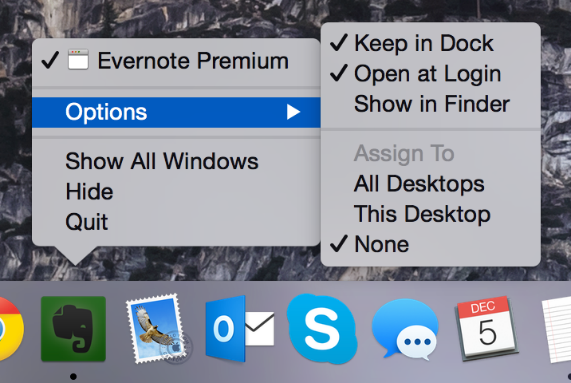 Finder
External Storage
Remote Disc
Share an optical drive over network
iCloud
Online storage and data synch
Time Machine Backup
OS X Users and Passwords
Administrator account
System Preferences > Users & Groups
Account types
Administrator
Standard
Managed with Parental Controls
Sharing Only
Apple ID
Keychain
Manage passwords for websites and networks
Utilities > Keychain Access
Keychain First Aid
Recover plain text password
OS X Software Management
App Store
Install apps from trusted source
Download Apps
Set Security & Privacy to enable
Boot Camp and Windows
Updating and Troubleshooting Apps
App Store
Update notifications
System Preferences > App Store for automatic updates
Download Apps
Troubleshooting
Driver updates
Upgrading OS X
OS X Networking
OS X Diagnostic Utilities (1)
System Information
Screen Sharing
Activity Monitor
Console
OS X Diagnostic Utilities (1)
Terminal
Disk Utility
Troubleshooting Boot Issues
Boot process
Normal boot
Disk missing (System Preferences > Startup Disk)
System folder missing
Battery issue
Selecting a different boot volume (Option key)
OS X Recovery
Safe Mode
NVRAM reset
NetBoot
Troubleshooting App / Kernel Issues
Spinning wait / pin wheel / Beach Ball of Death
Force Quit (Command+Option+Escape)
Kernel panic
Uninstall app
Remove peripherals
Check memory cards
Troubleshooting Viruses and Malware
Threats
Historically, considered less vulnerable to viruses
Known instances of other malware types targeting OS X
Adware, spyware, Trojans, etc
Transmission of Windows viruses
Controls
Safe software sources
Update browser / plug-ins
OS X anti-malware suites
Anti-malware software for Boot Camp
Android, iOS, and Windows Mobile
New generation of operating systems for touch-enabled smartphones and tablets
Open Source versus Closed Source
Closed source
Often tied to hardware
Source code kept secret
Open source
Source code publically available
Can be reused in free or commercial products (so long as open source code is distributed under open source licence)
iOS
Closed source OS for iPhone and iPad
Almost all touchscreen operated
Home button
Power / sleep button
Volume controls
Gestures
Multitasking bar
App Store
Android
Open source smartphone / tablet OS developed by Open Handset Alliance but very closely associated with Google
Variants used by many device vendors (Samsung, HTC, LG, etc)
Android versions
Google Play and other app stores
Windows
Legacy Windows Phone versions
Windows 8 designed for use on touch devices and PCs
Lumia smartphone range
Surface tablet range
Windows Store
iOS Launcher
Springboard
Simple app icons
Taskbar of fixed icons
Notification shade
Control Center
Android Launcher
Home screen
App icons
Widgets
Taskbar
Notification shade
Android vendors often customize home screen
Windows Start Screen
Windows 8 shares same code and GUI as PC
Start Screen with live tiles
Virtual Assistants
Voice interface
Processing takes place on network servers
Setting up voice interface
Enable feature
Train to recognize voice
Enable with applications (location services, etc)
Enable voice activation
Siri
Google Now
Cortana
Screen Orientation
Autoswitch between portrait and landscape
Accelerometers and gyroscopes
Calibration utilities
Cellular Data Networks
Cellular Features (1)
Tethering
Cellular radio types
Transmitters and cells
Global System for Mobile Communication (GSM)
Code Division Multiple Access (CDMA)
GSM networks and SIM cards
SIM (Subscriber Identity Module) 
IMEI (International Mobile Station Equipment Identity)
IMSI (International Mobile Subscriber Identity)
CDMA networks
Mobile Equipment ID (MEID)
PRI (Product Release Instructions)
PRL (Preferred Roaming List)
Cellular Features (2)
Emergency Notifications
Wireless Emergency Alerts (WEA) 
Cell Broadcast 
GPS and Geotracking
GPS (Global Positioning System) 
IPS (Indoor Positioning System) 
Geotracking
Location Services
Baseband updates and radio firmware
Wi-Fi Networks
Use Settings to view available networks and enter connection information
Hotspots
Public access points (open or captive portal)
Sharing a connection from a device
Mi-Fi mobile broadband appliance
Security considerations
Mobile Virtual Private Network (VPN)
A VPN is a secure tunnel through a public network to a server
Server can grant access to a local network or act as a proxy
Mobile VPN maintains connection when switching between provider networks
VoIP and Wi-Fi Calling
Bluetooth
Short range (10m for most devices) low-bandwidth (3 Mbps)
Personal Area Networking
Can be used for peripherals (headsets and keyboards)
Some models allow data transfer to PC – pairing is protected by a passkey
To troubleshoot, check allowed services and Bluetooth settings on PC
Check Bluetooth radio enabled and Bluetooth Support Service started
NFC and Airplane Mode
Mobile Payment Service
NearField Communications (NFC)
Mobile Wallet
Apple Pay
Android Pay
Samsung Pay
Authentication
Airplane mode
Email Configuration
Integrated providers
Autodiscover appropriate settings
Just need to enter credentials
Manual setup
Incoming mail server will either be IMAP or POP
Outgoing mail server will be SMTP
Enable or disable SSL
Exchange servers
Email encryption and S/MIME (Secure Multipart Internet Mail Extensions)
Synchronization Methods
Copy data between devices
PC to mobile device using a local application
Between devices using a cloud service
Type of information to synchronize
Contacts 
Calendar 
Email 
Pictures, music, and video 
Documents 
eBooks 
Location data
Social media data 
Programs 
Bookmarks
iOS Synchronization Methods
iTunes OS X or Windows software
System requirements
Interfaces
Lightning / Apple Dock
Lightning to USB
Wi-Fi
iCloud
Android Synchronization Methods
Gmail
View folders via Windows
Vendor synch apps
Windows Synchronization Methods
Connect to desktops and laptops via USB
Windows Store
OneDrive
Mutual Authentication for Multiple Services
Single Sign On (SSO)
Federated identity “mutual authentication”
Create and manage an account with one service provider (e.g. Facebook)
Sign in to another site with Facebook credentials
Third-party site does not process credentials directly
SSO services
Google login works across multiple sites (Gmail, YouTube, etc)
Enterprise Single Sign On
Mobile OS Security
Risks from mobile devices
Portability
Capacity
Risks to mobile devices
Cached credentials for any number of services
Data files
Screen Locks and Biometric Authentication
Screen lock types
Password / PIN
Pattern / swipe
Fingerprint biometric
Face lock biometric
Lockout and Locators
Lockout policy restricts failed logon attempts
Remote wipe / kill switch
Locator application
Full Device Encryption
Prevent capture of data from storage device
iOS
Encrypts data but stores key with data
Data Protection – requires knowledge of user credentials to decrypt
Android
Enable encryption via Settings > Security
2-step verification
Protect services by blocking access from unknown devices
Requires input of a verification code sent to a registered device before authorizing access
Mobile OS Policies (1)
Mobile Device Management (MDM) 
Bring Your Own Device (BYOD)
On-boarding
Trusted and untrusted app sources
Mobile OS Policies (2)
Anti-virus / anti-malware and firewalls
App scanner
No root firewalls
Patching / OS Updates
iOS versus Android
Remote backup applications
Cloud services
MDM
Mobile OS Troubleshooting Tools
Settings
Closing apps
Multitasking list
Force Stop
Disable
Uninstall > reinstall
Soft reset / forced soft reset
iOS
Android
Hard reset (restore or refresh)
Factory default reset
Troubleshooting Mobile OS Issues (1)
Dim display
Touchscreen unresponsive or inaccurate
External monitor issues
Sound issues
Troubleshooting Mobile OS Issues (2)
Apps not loading
Slow performance
Battery life
Overheating
Troubleshooting Mobile Wireless Issues
Troubleshooting interference issues
Wi-Fi analyser
Cell tower analyser
Received Signal Strength Indicator (RSSI) 
Troubleshooting wireless configuration issues
Troubleshooting Mobile Security Issues (1)
Utilization symptoms
Power drain
High resource utilization
Data transmission overlimit 
Unauthorized location tracking 
Unauthorized root access
Unauthorized camera and microphone usage
User behavior issues
Using open hotspots
Autoconnection settings for Wi-Fi and Bluetooth
Troubleshooting Mobile Security Issues (2)
Re-enabling device after lockout
Unauthorized account access
2-step verification
Data breach and notification procedures
Troubleshooting email problems
Verify credentials
Check certificate store
Local Government Regulations
Health and safety laws - keeping the workplace free from hazards
Building codes - ensuring that fire prevention and electrical systems are intact and safe
Environmental regulations - disposing of waste correctly
Health and safety responsibilities
Employer
Employee
Health and safety handbook
Emergencies
Responsible persons
Hazardous areas
Best practice
Incident reporting
Emergency Procedures
Raise the alarm / alert emergency services
Establish your escape route
Make the scene safe
Tackle the emergency
If it is SAFE
If you are TRAINED
Fire-fighting
First aid
Electrical Safety
Danger or electric shock
Portable Appliance Testing
Fuse ratings
Strip sockets
Surge suppression
Equipment grounding
Personal Safety
Disconnect power source
Use insulated tools
“Hand in pocket” rule
Remove jewelery
High-voltage components / capacitors - do not disassemble CRTs, PSUs, etc
Electrical fire safety
Cable Management and Lifting
Cable management and trip hazards
Lifting and manual handling
Protect your back
Heavy objects
Awkward objects
Component Handling
High voltage potential difference
Electrostatic Discharge (ESD)
Clothing
Climate
Effect on transistors
Anti-static protection
Anti-ESD Service Kit
Wrist strap for self-grounding
Test wrist straps to ensure current-limiting resistor works
Mat to place components on
Connect via grounding plug or clip to metal part of chassis
Anti-static packaging
Environmental Controls
Increase (improve) Mean Time Between Failure
Dust and debris
Blocks fans and air vents
Coats components
Temperature and humidity
Airflow
Sunlight
Radiators
Low humidity can increase ESD risk
High humidity can cause condensation
Heating, Ventilation, Air Conditioning (HVAC)
Preventive Maintenance Issues
Cleaning PC Components
Use PC cleaning products
Low-static vacuums
Lint-free cloths and swabs
Cleaning solutions that are non-abrasive and do not leave residues
Cleaning Issues
Mouse and keyboard
Display
Laptops
Power Problems
Surge / spike
Brief increase in voltage
Could cause reboot or damage sensitive chips
Sag / Brownout
Brief loss of voltage
May cause lockup or reboot
Blackout
Complete loss of power
Dealing with Power Problems
Surge suppressor
Line conditioner
Uninterruptible Power Supply(UPS)
Calculate load and required duration
Provides power for shut down or time for generator to start
Do not connect high-power devices (eg laser printer)
MSDS Documentation
Handling hazardous materials
Material Safety Data Sheet (MSDS)
Ingredients
Health hazards
Safety precautions and protection
What to do if the material is spilt or leaks
How to recycle any waste product or dispose of it safely
Toxic Waste and WEEE
Environmental legislation (WEEE)
Computer disposal methods (other than as waste)
Repurposing
Resale
Gift to employees
Donation to charity
CRT monitors
Batteries
Toner kits and cartridges
Customer Service Skills
Be in control and drive the issue towards resolution
Be positive and confident without being aggressive or rude
Be clear, concise, and direct
Be consistent, fair, and respectful
Communication Skills (1)
Using proper language
Avoid jargon and other technical language
Appreciate the customer’s level of understanding
Do not be over-familiar
Listening and questioning
“Active Listening” reassures the customer
Do not interrupt
Use closed questions to drive an issue forward
Communication Skills (2)
Giving feedback
Clarify statements
Restate the question
Inflection
Empathy
Body language and dress code
Professionalism
Documenting services
Problem management techniques and tools
Set expectations
Communicate status
Follow-up
Punctuality and accountability
Flexibility and compromise
Respect
Avoid distractions
Respect for property and confidentiality
Cultural sensitivity
Stereotyping
Overcoming language barriers
Handling Customer Complaints
Maintain a positive attitude
Do not take complaints personally
Listen while the customer explains the problem and let the customer know you are listening
Do not argue or be too defensive
Be accurate and honest
Do not minimize problems
Avoid being judgmental
Dealing with anger or abuse
Be professional
Social media